Put In Your Two Cents
LAP: QS-029
Objectives
Explain the importance of participating in a group discussion.
Demonstrate how to participate in a group discussion.
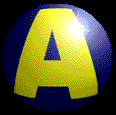 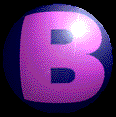 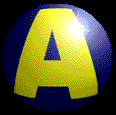 Explain the importance of participating in a group discussion.
What a Group Is
Groups get together to:
Perform a task
Solve a problem
Make a decision
Just talk about something
What a Group Is
Groups usually have a leader.
Leader communicates:
Certain course
Clear purpose
Understandable role
Why Participate?
Think critically
Organize thoughts
Understand topic
Change mind
Gain confidence
Get ideas
Demonstrate how to participate in a  group discussion.
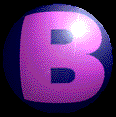 How to Participate
Know the group’s purpose.
Agree on ground rules.
Find out what people know about the subject.
How to Participate
Contribute in an open-minded way.
Asking questions
Building on someone else’s comment
Volunteering a new idea
Pointing out missing information
Helping the group summarizewhat’s been said
How to Participate
Contribute in a useful way.
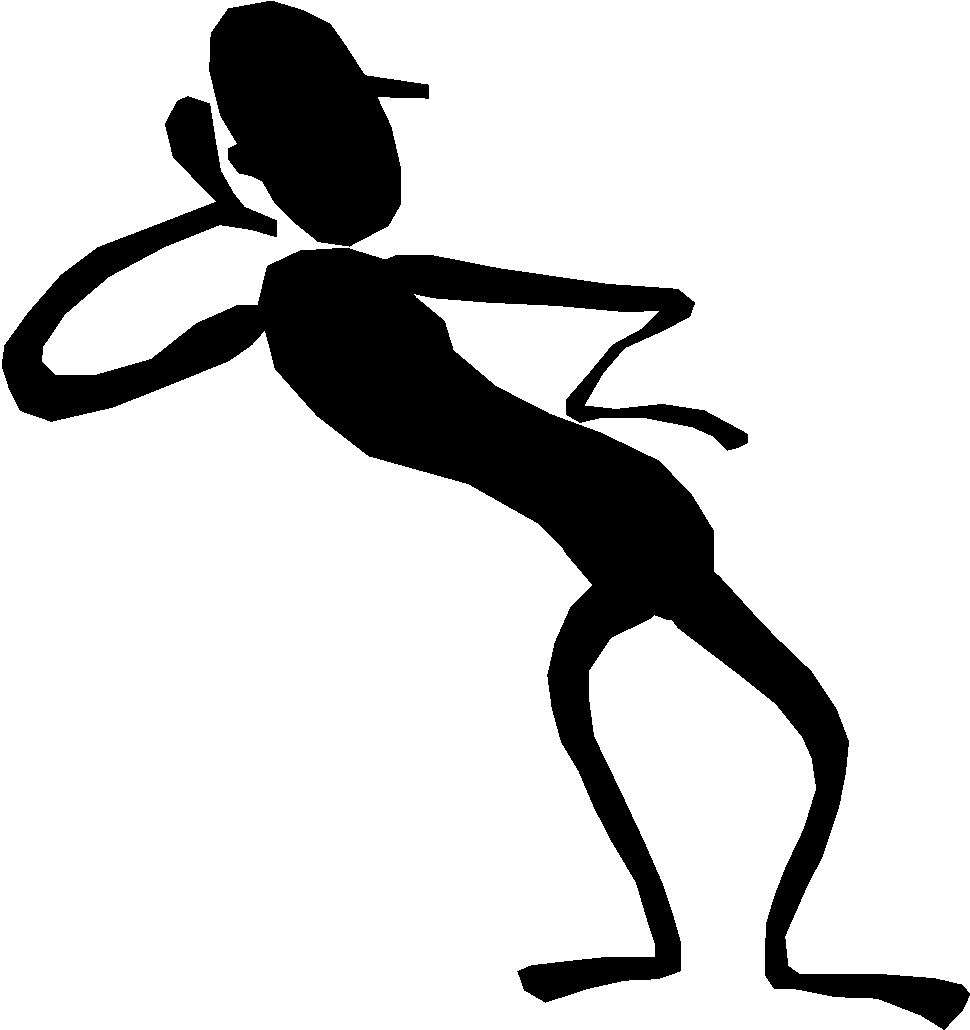 Listening well
Taking turns well
Providing accurate information
Leading the way
The Arguing Andersons
Brothers
Weekend activity
Heated discussion
MarkED

Acknowledgments
Original Developers
Lelia Ventling and Mary C. Hollaway, MarkED
Version 1.0
Copyright © 2006
MarkED Resource Center
Copyright:
All photographic digital images on this CD are owned by the aforementioned photographic resources or their licensors and are protected by the United States copyright laws, international treaty provisions, and applicable laws. No title to or intellectual property rights to the images on this CD are transferred to you. These sources retain all rights and are not to be used, digitally copied, transferred, or manipulated in any way. To do so is a violation of federal copyright laws.